Learning Submodular Functions
Nick Harvey, Waterloo C&O

Joint work with
Nina Balcan, Georgia Tech
Computational Learning Theory
Training Phase
Distribution Don {0,1}n
xi
Algorithm
xi
f : {0,1}n  {0,1}
g : {0,1}n  {0,1}
f(xi)
Algorithm sees examples (x1,f(x1)),…, (xm,f(xm))where xi’s are i.i.d. from distribution D
Algorithm produces “hypothesis” g.  (Hopefully g ¼ f)
Computational Learning Theory
Testing Phase
Distribution Don {0,1}n
Algorithm
x
x
f : {0,1}n  {0,1}
g : {0,1}n  {0,1}
Is f(x) = g(x)?
Algorithm sees examples (x1,f(x1)),…, (xm,f(xm))where xi’s are i.i.d. from distribution D
Algorithm produces “hypothesis” g.  (Hopefully g ¼ f)
Goal:  Prx1,…,xm[  Prx[f(x)=g(x)] ¸ 1-² ] ¸ 1-±
Algorithm is “Probably Approximately Correct”
“Probably Mostly Correct”
[Speaker Notes: I don’t really know anything about Computational Learning Theory. I’m pretty sure that Wikipedia knows more than I do.
In fact, when I do research, I usually work in areas where I don’t know anything, because it gives a good opportunity to try to learn something about that area.
For me, this policy is quite fortunate, for 2 reasons.
I don’t know much about anything, so there are plenty of areas that I can choose to work on.
I’m extremely forgetful, so I can work on the same area multiple times without violating this policy.]
Computational Learning Theory
Distribution Don {0,1}n
Algorithm
x
f : {0,1}n  {0,1}
g : {0,1}n  {0,1}
Is f(x) = g(x)?
Probably Mostly Correct Model
Impossible if f arbitrary and # training points ¿ 2n
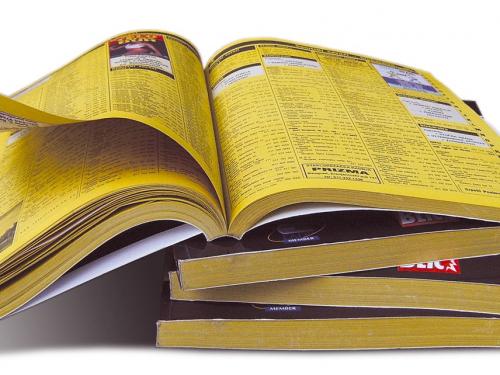 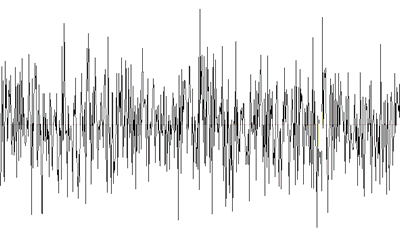 or
f =
f =
Random Noise
Too Unstructured
Computational Learning Theory
Distribution Don {0,1}n
Algorithm
x
f : {0,1}n  {0,1}
g : {0,1}n  {0,1}
Is f(x) = g(x)?
Probably Mostly Correct Model
Impossible if f arbitrary and # training points ¿ 2n
Learning possible if f is structured:eg, k-CNF formula, intersection of halfspaces in Rk, constant-depth Boolean circuits, …
Our Model
Distribution Don {0,1}n
xi
Algorithm
f : {0,1}n  R+
g : {0,1}n  R+
f(xi)
Algorithm sees examples (x1,f(x1)),…, (xm,f(xm))where xi’s are i.i.d. from distribution D
Algorithm produces “hypothesis” g.  (Hopefully g ¼ f)
Our Model
Distribution Don {0,1}n
Algorithm
x
f : {0,1}n  R+
g : {0,1}n  R+
Is f(x) ¼ g(x)?
Algorithm sees examples (x1,f(x1)),…, (xk,f(xk))where xi’s are i.i.d. from distribution D
Algorithm produces “hypothesis” g.  (Hopefully g ¼ f)
Prx1,…,xm[  Prx[g(x)·f(x)·®¢g(x)] ¸ 1-² ] ¸ 1-±
“Probably Mostly Approximately Correct”
[Speaker Notes: Many parameters here. To simplify things, set eps=0.01, delta=0.01, then aim for best alpha.]
Our Model
Distribution Don {0,1}n
Algorithm
x
f : {0,1}n  R+
g : {0,1}n  R+
Is f(x) ¼ g(x)?
“Probably Mostly Approximately Correct”
Impossible if f arbitrary and # training points ¿ 2n
Can we learn f if it has “nice structure”?
Linear functions: Trivial…
Convex functions: Meaningless since domain is {0,1}n
Submodular functions: Closely related to convexity
Functions We Study
Submodularity:   f(S)+f(T)¸f(SÅT)+f(S[T)    8S,TµV
Monotonicity:              f(S)·f(T)                          8SµT
Non-negativity:            f(S)¸0                             8SµV
Matroids  f(S) = rankM(S) where M is a matroid

Concave Functions   Let h : R ! R be concave.For each SµV, let f(S) = h(|S|)

Wireless Base Stations where clients want to receive data, but not too much data, and the clients can’t receive data if the base station sends too much data at once. [Chekuri ‘10]
Example: Concave Functions
h
Concave Functions   Let h : R ! R be concave.
Example: Concave Functions
V
;
Concave Functions   Let h : R ! R be concave.For each SµV, let f(S) = h(|S|).
Claim: f is submodular.
We prove a partial converse.
Theorem: Every submodular function looks like this.
Lots of
approximately
usually.
V
;
Theorem: Every submodular function looks like this.
Lots of
approximately
usually.
V
;
 matroid rank function
Theorem:Let f be a non-negative, monotone, submodular, 1-Lipschitz function.
There exists a concave function h : [0,n] ! R s.t., for any ²>0, for every k2[0,n], and for a 1-² fraction of SµV with |S|=k,we have:

In fact, h(k) is just E[ f(S) ], where S is uniform on sets of size k.
Proof: Based on Talagrand’s Inequality.
h(k)  ·  f(S)  ·  O(log2(1/²))¢h(k).
Learning Submodular Functionsunder any product distribution
Product DistributionD on {0,1}n
xi
Algorithm
f : {0,1}n  R+
g : {0,1}n  R+
f(xi)
Algorithm: Let ¹ = §i=1 f(xi) / m
Let g be the constant function with value ¹
This achieves approximation factor O(log2(1/²)) on a 1-² fraction of points, with high probability.
Proof: Essentially follows from previous theorem.
m
Learning Submodular Functionsunder an arbitrary distribution?
V
;
Same argument no longer works.Talagrand’s inequality requires a product distribution.
Intuition:A non-uniform distribution focuses on fewer points,so the function is less concentrated on those points.
Learning Submodular Functionsunder an arbitrary distribution?
V
;
Intuition:A non-uniform distribution focuses on fewer points,so the function is less concentrated on those points.
Is there a lower bound?Can we create a submodular function with lots ofdeep “bumps”?
V
;
f(S) = min{ |S|, k }
|S|	(if |S| · k)
f(S) =
k	(otherwise)
A
V
;
|S|	(if |S| · k)
f(S) =
k-1	(if S=A)
k	(otherwise)
A1
A2
A3
Ak
V
;
A = {A1,,Am}, |Ai|=k
|S|	(if |S| · k)
f(S) =
k-1	(if S 2 A)
Claim: f is submodular  if |AiÅAj|·k-2  8ij
f is the rank function of a “paving matroid” [Rota?]
k	(otherwise)
A1
A2
A3
Ak
V
;
A is a weight-k error-correcting code of distance 4.It can be very large, e.g., m = 2n/n4.
|S|    (if |S| · k)
f(S) =
k-1    (if S 2 A)
k      (otherwise)
A1
If algorithm seesonly these examples
A2
A3
Then f can’t bepredicted here
Ak
V
;
Delete half of the bumps at random.
Then f is very unconcentrated on A
 ) any algorithm to learn f has additive error 1
|S|    (if |S| · k)
f(S) =
k-1    (if S 2 A and wasn’t deleted)
k      (otherwise)
View as a Reduction
½
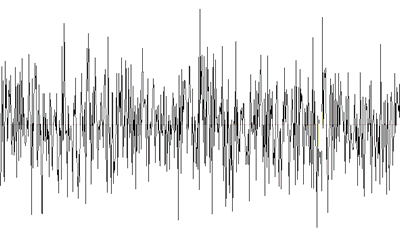 f =
V
Domain 2T
Suppose we have map ½ : 2T ! 2V
;
[Speaker Notes: Better to explain this as a REDUCTION.]
View as a Reduction
~
½
f
A1
A2
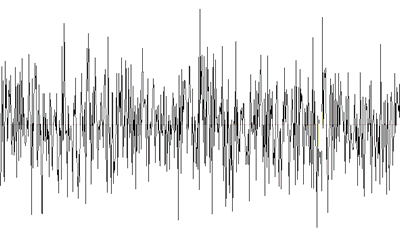 A3
f =
Ak
V
Domain 2T
Suppose we have map ½ : 2T ! 2V  and ®<¯  s.t.
for every Boolean function f : 2T ! {0,1}
there is a submodular function f : 2V ! R+ s.t. 
		f(S)=0	)	f(½(S))=®    (a “bump”)
		f(S)=1	)	f(½(S))=¯	 (a “non-bump”)
Claim: If f cannot be learned, then any algorithmfor learning f must have error ¯/®(under the uniform distribution on A = ½(2T))
;
~
~
~
~
View as a Reduction
~
½
f
A1
A2
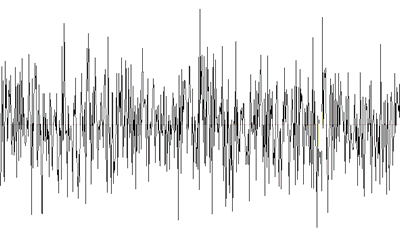 A3
f =
Ak
V
Domain 2T
Suppose we have map ½ : 2T ! 2V  and ®<¯  s.t.
for every Boolean function f : 2T ! {0,1}
there is a submodular function f : 2V ! R+ s.t. 
		f(S)=0	)	f(½(S))=®    (a “bump”)
		f(S)=1	)	f(½(S))=¯	 (a “non-bump”)
By Paving Matroids: A map ½ exists with|V|=n, |T|=(n), ®=n/2, and ¯=n/2+1.
 ) additive error 1 to learn submodular functions
;
~
~
~
A1
A2
A3
Ak
V
;
Can we force a bigger error with bigger bumps?

Yes!
Need A to be an extremely strong error-correcting code
Expander Graphs
G has a perfect matching, and thus is a 1-expander
Let G=(U[V, E) be a bipartite graph
Definition:G is a °-expander if			(vertex expander)
|¡ (S)| ¸ °¢|S|	    8SµU
where ¡ (S) = { v : 9u2S s.t. {u,v}2E }
	Every set SµU has at least °¢|S| neighbours
Expander Graphs
Let G=(U[V, E) be a bipartite graph
Revised Definition:G is a (K,°)-expander if			(vertex expander)
|¡ (S)| ¸ °¢|S|	    8SµU s.t. |S|·K
where ¡ (S) = { v : 9u2S s.t. {u,v}2E }
	Every small set SµU has at least °¢|S| neighbours
Probabilistic Construction
Revised Definition:G is a (K,°)-expander if
|¡ (S)| ¸ °¢|S|	    8SµU s.t. |S|·K
Theorem: [Folklore]There exists a graph G=(U[V, E) such that
G is a (K,°)-expander
G is D-regular
° = (1-²)¢D
D = O( log(|U|/|V|) / ² )
|V| = O( K¢D/² )
The best possible here is D
G is called a lossless expander
Probabilistic Construction
Revised Definition:G is a (K,°)-expander if
|¡ (S)| ¸ °¢|S|	    8SµU s.t. |S|·K
Theorem: [Folklore]There exists a graph G=(U[V, E) such that
G is a (K,°)-expander
G is D-regular
° = (1-²)¢D
D = O( log(|U|/|V|) / ² )
|V| = O( K¢D/² )
Common Parameters
|U| = 1.3n	     |V| = n	     K = n/500	        ° = 20 
D = 32	      ² = 0.375
Can be constructed explicitly!(constants maybe slightly worse)
[Capalbo, Reingold, Vadhan, Wigderson]
Probabilistic Construction
Revised Definition:G is a (K,°)-expander if
|¡ (S)| ¸ °¢|S|	    8SµU s.t. |S|·K
Theorem: [Folklore]There exists a graph G=(U[V, E) such that
G is a (K,°)-expander
G is D-regular
° = (1-²)¢D
D = O( log(|U|/|V|) / ² )
|V| = O( K¢D/² )
Very unbalanced
Our Parameters
|U| = nlog n	     |V| = n	     K = n1/3	        ° = D - log2 n
D = n1/3¢log2 n    ² = 1/n1/3
Very large degree
Very large expansion
No known explicit construction
Constructing Bumps from Expanders
½
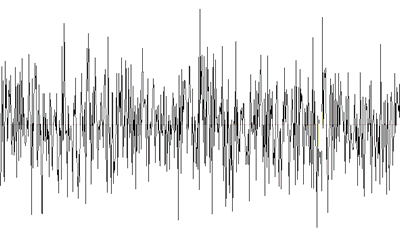 f =
;
V
2T
Need map ½ : 2T ! 2V and ®<¯  s.t. 8f : 2T!{0,1} there is a submodular function f : 2V!R+ s.t. f(S)=0 ) f(½(S))=®	 and	 f(S)=1 ) f(½(S))=¯
~
~
~
Constructing Bumps from Expanders
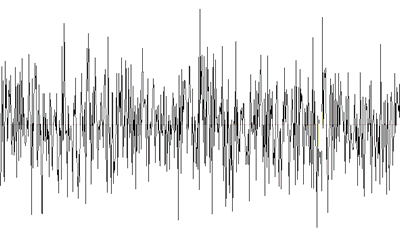 f =
Expander
;
V
V
2T   =   U
Need map ½ : 2T ! 2V and ®<¯  s.t. 8f : 2T!{0,1} there is a submodular function f : 2V!R+ s.t. f(S)=0 ) f(½(S))=®	 and	 f(S)=1 ) f(½(S))=¯
Use expander with U=2T. For S22T, set ½(S)=…
~
~
~
Constructing Bumps from Expanders
S
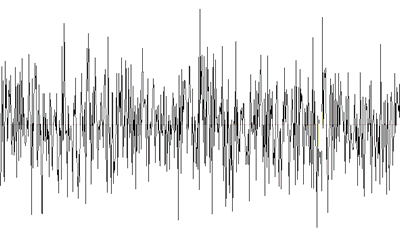 ¡ (S)
f =
V
V
2T   =   U
;
Need map ½ : 2T ! 2V and ®<¯  s.t. 8f : 2T!{0,1}there is a submodular function f : 2V!R+ s.t. f(S)=0 ) f(½(S))=®	 and	 f(S)=1 ) f(½(S))=¯
Use expander with U=2T. For S22T, set ½(S)=¡ (S)
Theorem: Using expanders, a map ½ exists with|V|=n, |T|=(log2 n), ®=log2 n, and ¯=n1/3.
Corollary: Learning submodular functions has error (n1/3)
~
~
~
~
What are these matroids?
For every SµT with f(S)=0, define AS=¡ (S)
Define I = { I : |IÅAS|·® 8S }.  Is this a matroid?
No! If Ai’s disjoint, this is a partition matroid.
If Ai’s overlap, easy counterexample:Let X={a,b}, Y={b,c}I = { I : |IÅX|·1 and |IÅY|·1}
Then {a,c} and {b} are both maximal sets in I
	) not a matroid
What are these matroids?
For every SµT with f(S)=0, define AS=¡ (S)
Define I = { I : |IÅAS|·® 8S }.  Is this a matroid?
No! If Ai’s disjoint, this is a partition matroid.
But! If Ai’s almost disjoint, then I is almost a matroid.
Define
	I = { I : |I Å [S2T  AS|·|T|®+|[S2T  AS|-∑S2T |AS|				                                     8T µ2T }
Thm: (V,I) is a matroid.
This generalizes partition matroids, laminar matroids, paving matroids...
≈0, by expansion
-∑S2T |¡ (S)|
¡ (T )
|¡ (T )|
A General Upper Bound?
Theorem: (Our lower bound)Any algorithm for learning a submodular function w.r.t. an arbitrary distribution must have approximation factor (n1/3).

If we’re aiming for such a large approximation,surely there’s an algorithm that can achieve it?
A General Upper Bound?
Theorem: (Our lower bound)Any algorithm for learning a submodular function w.r.t. an arbitrary distribution must have approximation factor (n1/3).
Theorem: (Our upper bound)9 an algorithm for learning a submodular function w.r.t. an arbitrary distribution that has approximation factor O(n1/2).
Computing Linear Separators
+
–
+
–
+
+
–
–
+
+
–
–
–
Given {+,–}-labeled points in Rn, find a hyperplane cTx = b that separates the +s and –s.
Easily solved by linear programming.
+
–
–
+
Learning Linear Separators
+
–
+
–
+
Error!
+
–
–
+
+
–
–
–
+
–
–
+
Given random sample of {+,–}-labeled points in Rn, find a hyperplane cTx = b that separates most ofthe +s and –s.
Classic machine learning problem.
Learning Linear Separators
+
–
+
–
+
Error!
+
–
–
+
+
–
–
–
+
–
–
+
Classic Theorem: [Vapnik-Chervonenkis 1971?]O( n/²2 ) samples suffice to get error ².
~
Submodular Functions are Approximately Linear
Let f be non-negative, monotone and submodular
Claim: f can be approximated to within factor nby a linear function g.
Proof Sketch: Let g(S) = §s2S f({s}).Then f(S) · g(S) · n¢f(S).
Submodularity:   f(S)+f(T)¸f(SÅT)+f(S[T)    8S,TµV
Monotonicity:              f(S)·f(T)                          8SµT
Non-negativity:            f(S)¸0                             8SµV
Submodular Functions are Approximately Linear
n¢f
g
f
V
n¢f
g
–
–
+
+
+
–
–
f
+
+
–
+
V
+
–
Randomly sample {S1,…,Sk} from distribution
Create + for f(Si) and – for n¢f(Si)
Now just learn a linear separator!
–
n¢f
g
f
V
Theorem: g approximates f to within a factor n on a 1-² fraction of the distribution.
Can improve to factor O(n1/2) by approximating submodular polyhedron by minimum volume ellipsoid.
Summary
PMAC model for learning real-valued functions
Learning under arbitrary distributions:
Factor O(n1/2) algorithm
Factor (n1/3) hardness (info-theoretic)
Learning under product distributions:
Factor O(log(1/²)) algorithm
New general family of matroids
Generalizes partition matroids to non-disjoint parts
Open Questions
Improve (n1/3) lower bound to (n1/2)
Explicit construction of expanders
Non-monotone submodular functions
Any algorithm?
Lower bound better than (n1/3)
For algorithm under uniform distribution, relax 1-Lipschitz condition